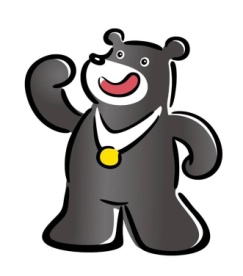 2017臺北世大運學生加油團競賽觀摩學習
實施計畫說明
忠孝國中 主任高毓璇

中華民國106年5月5日(五)
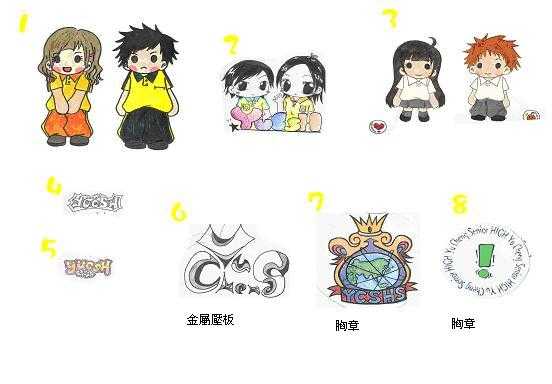 簡報大綱
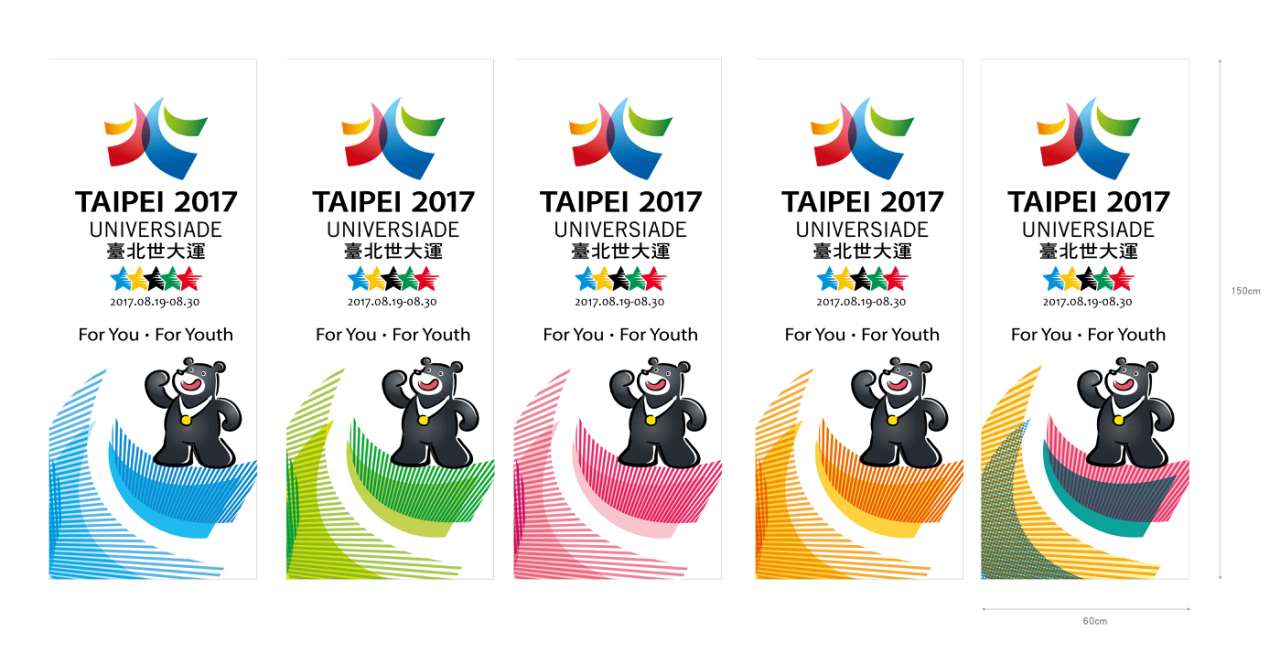 一、實施內容
一、競賽觀摩學習-實施內容
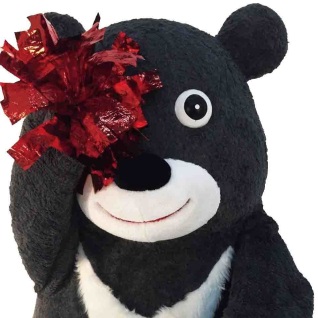 各校於106年8月19日至8月30日舉辦學生加油團至各競賽場地為參賽國家團體競賽項目選手加油。團體項目包含田徑、網球、羽球、棒球、籃球、足球、桌球、排球、跳水、韻律體操、競技體操與水球等12個項目為主，其他項目則鼓勵學校自由參加。
學生加油團以配對國家加油為原則。
觀摩學習對象含學校設置體育班、重點發展項目均請務必安排觀摩學習。
為了落實世大運課程化之既定目標，各校應提供2至3次學生加油團至團體競賽項目場地進行競賽觀摩學習，每次學生加油團觀摩學習型式以半天為標準，每次40位師生參加。
學生加油團加油方式：製作該國國旗揮舞、該國傳統服飾呈現、視覺效果道具(加油棒、彩球、布條、海報)表演、貼紙或彩繪方式表現、其他具創意方式。
二、場次分配說明
(一)競賽觀摩學習場次分配原則
(一)競賽觀摩學習場次分配原則
「2017 臺北世界大學運動會」競賽場館學生加油團建議參與時段表(草案)暨學校分配數量表
「2017 臺北世界大學運動會」競賽場館學生加油團建議參與時段表(草案)暨學校分配數量表
「2017 臺北世界大學運動會」競賽場館學生加油團建議參與時段表(草案)暨學校分配數量表
「2017 臺北世界大學運動會」競賽場館學生加油團建議參與時段表(草案)暨學校分配數量表
「2017 臺北世界大學運動會」競賽場館學生加油團建議參與時段表(草案)暨學校分配數量表
臺北市比賽場次總數共計153場
需求學校總數共計205所
106年5月24日上午10時0分
於育成高中四樓演講廳外簽到
106年5月24日上午10時0分
於育成高中四樓演講廳內現場叫號撕榜
106年5月24日上午10時0分
於育成高中四樓演講廳內登記
106年5月24日上午10時0分
於育成高中四樓演講廳內簽名
(二)辦理時間及地點
(三)、加油團組織與架構－
約100人於四樓演講廳
含長官、92所公立高中職及國中
(四)當日於四樓演講廳作業流程
【完成簽到、撕榜、登記及簽名】
完
成
場
次
分
配
(離場）
請於四樓演講廳外完成簽到
簽到
時間：106年5月24日（三）
地點：四樓演講廳外
撕榜、登記、簽名(至少2輪)   
時間：106年5月24日（三）；地點：四樓演講廳內
(五)本校四樓演講廳配置圖
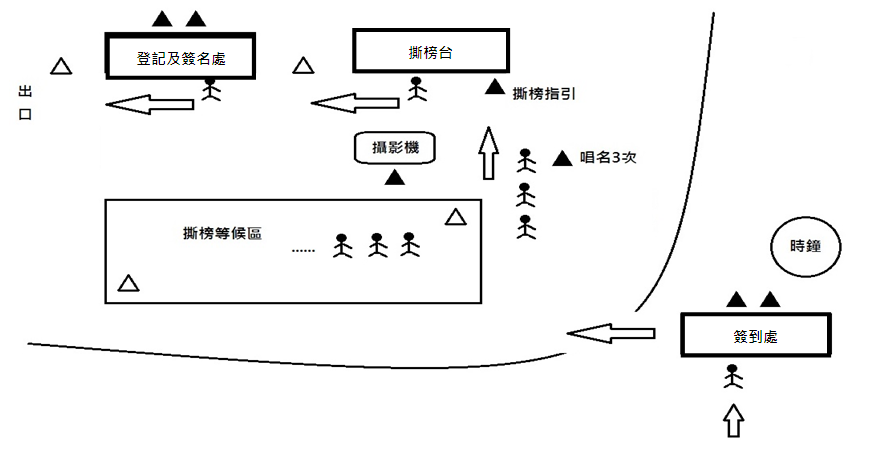 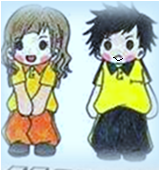 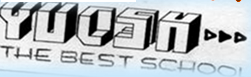 報告完畢   謝謝
(以上內容由育成高中學務處製作 若有疑問可請教該校洪主任或思婷小姐)